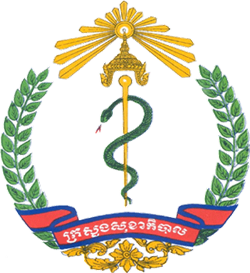 ROLE OF HEALTH INSTITUTION IN​​​​​​​​ COLLECTIING BIRTHS, DEATH AND CAUSE OF DEATH
OF CAMBODIA
Presenter:  Chev Mony, MD
Cambodia, MoH
Date:   	  Hanoi, November 13-17, 2017
1
1– Introduction
Ministry of Health implements the Health Management Information System(HMIS) from 1993 (paper based). In 2015, HMIS was reviewed and upgraded to web based system.
In 2012, Ministry of Health deploy Patient Medical Registration System (PMRS) in order to record and produce daily data of patient.
Ministry of Heath developed Health Strategic Plan 2016-2020 (third phase).
2
2- Health Strategic Plan
Improve institutional capacity on data management, especially at health facilities at all levels on data compilation, analysis, interpretation, reporting and dissemination.
Strengthen collaboration and coordination amongst relevant ministries and institution and Development partners for  data collection and  analysis of population based survey from which the health sector can benefit.
3
2- Health Strategic Plan con’t
Support the development of the national Civil Registration and system to collect vital statistics and promote their use in planning and health service delivery.
Health facilities issue Medical Birth and Death Certificate to family to register their vital events.
>90% of all health facilities births register at commune level(level​​​​ (Extract from CRVS data base, MOI and DPHI).
4
3- Data flow
PMRS data from HCs and Hospital are  sent by hard copy ( if HC or RH no electricity, no computer or no internet ) or are sent by web-based to operational district health offices ( if HC or RH has electricity, computer or internet ).
The operational district office consolidate all the HC1 and HO2 data.
PMRS data is entered directly on to the HMIS web-based database with OD and PHD’s able to access the data directly from the HIS web based database.
5
3- Data flow Cont’
Integrate health information system with the CRVS by updating and expanding the PMRS to all health  facilities. 
50 % of government hospital and HC fully  covered with PMRS as a full fledged EMR by 2020 (DPHI,URC and HIS TWG) 
From Jan to  Sept 2017, total Live births is 231957, new born death is 1539 and Neonatal death<24hrs is 220
   (HIS National Report Data based, 2017)
% of  deaths recorded “Other” as cause of death maintain at <10%
6
4- Progress
In 2017,Ministry of health(DPHI) with the  support from WHO start to implement ICD-10 simplify version  to record death  and caused of death.
2 National Hospital and 8 Provincial Referral Hospital was in the pilot by using ICD-10 coding simplify version and verbal autopsy. 
Health facilities issue Medical Birth and Death Certificate to family to register their vital events at local registrar.
7
5- Integration and Coordination
Ministry of Health
Health and Diseases Record
+
Ministry of Planning
=
HMIS
CDHS, Census, Population Survey
+
Ministry of Interior
Civil Registration
6 – Challenges and issues
Private hospital birth and death  are paper based and could not register direct in the system​​​​, but through public health procedure.
- No linkage to CRVS.
- Limited human resource, Training, Capacity Building & Public awareness.
Limited support on equipment, budget.
Inadequate capacity in data processing 	and analysis.
Limited data sharing among relevant institutions.
9
Thank you for attention!
10